Архиреев И.Е., Макагонов Е.П., Котляров В.А.
Институт минералогии УрО РАН, г. Миасс
arhireev@ilmeny.ac.ru
Минералого-геохимические особенности метасоматитов нефритового проявления Факультетское
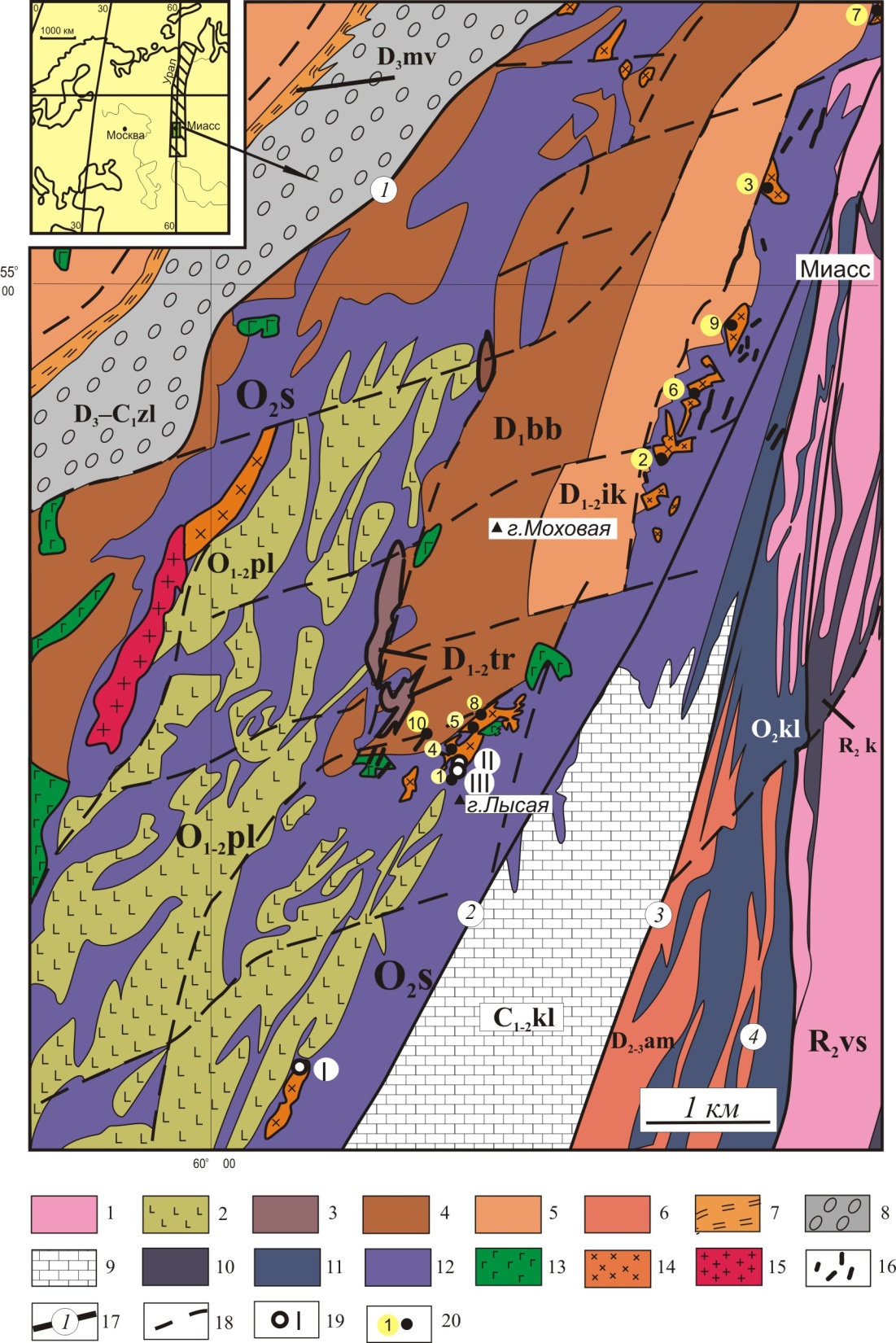 Схема геологического строения Миасского района (составлена на основе геологической карты В. В. Бабкина и др. в масштабе 1:500000, 1982 г., с изменениями)
1 – метаморфические породы Ильменогорского комплекса; 2-9 – осадочные и вулканогенные образования: 2 – базальты натриевые афировые, сланцы глинисто-кремнистые поляковской толщи (O1-2pl); 3 – полимиктовые конгломераты, песчаники, алевролиты, мраморизованные известняки, аналоги ильтебановской свиты (D1i)l;. 4 – базальты афировые, мелкопорфировые, андезибазальты, андезиты, дациты, плагиориолиты, их туфы, туффиты, туфоалевролиты, кремнистые сланцы, яшмы, аналоги баймак-бурибаевской свиты (D1bb); 5 – базальты, андезибазальты, туфоалевролиты, ирендыкская свита (D2ir); 6 – метабазальты, метатуфы, метапесчаники вулканомиктовые, сланцы серицит-хлорит-карбонатные, кварц-хлоритовые, кварц-хлорит-амфиболовые, прослои мраморизованных известняков, амурская толща (D2-3am); 7 – сланцы кремнистые, кремнисто-глинистые, туффиты, туфоалевролиты, мукасовская свита (D3mv); 8 – гравелиты, песчаники, алевролиты кремнисто-глинистые, зилаирская свита (D3-C1zl); 9 – известняки, сланцы кремнисто-глинистые, песчаники, кизильская свита (C1-2k); 10-16 – интрузивные образования: 10 – метаморфизованные ультрамафиты и габброиды; антигоритовые серпентиниты, оливин-антигоритовые, оливин-тальковые, энстатит-тальково-антофиллитовые, тремолитовые породы, талькиты, Каганский комплекс; 11 – серпентинизированные дуниты и гарцбургиты, Куликовский комплекс; 12 – дуниты, гарцбургиты верлиты, клинопироксениты, габбро и продукты их метасоматоза, Сакмарский комплекс (Узункырский габбро-дунит-гарцбургитовый пояс); 13 – габбро; 14 – монцонит-порфириты, диорит-порфирит, кварцевые диориты, сиениты; 15 – граниты; 16 – мелкие жильные тела субщелочного и кислого составов. 17-18 – разрывные нарушения: 17 – главные разломы (1 – Колющинский, 2 - Шартымский, 3 – Миасский, 4 – Бикилярский); 18 – второстепенные разломы; 19 – места отбора проб на изотопные исследования (I- Пекинская дайка, II – Факультетская дайка, III – перидотиты у южного контакта Факультетскй дайки); 20 – места отбора проб на химический анализ.
Геологический план месторождения нефрита Факультетское I
Условные обозначения:
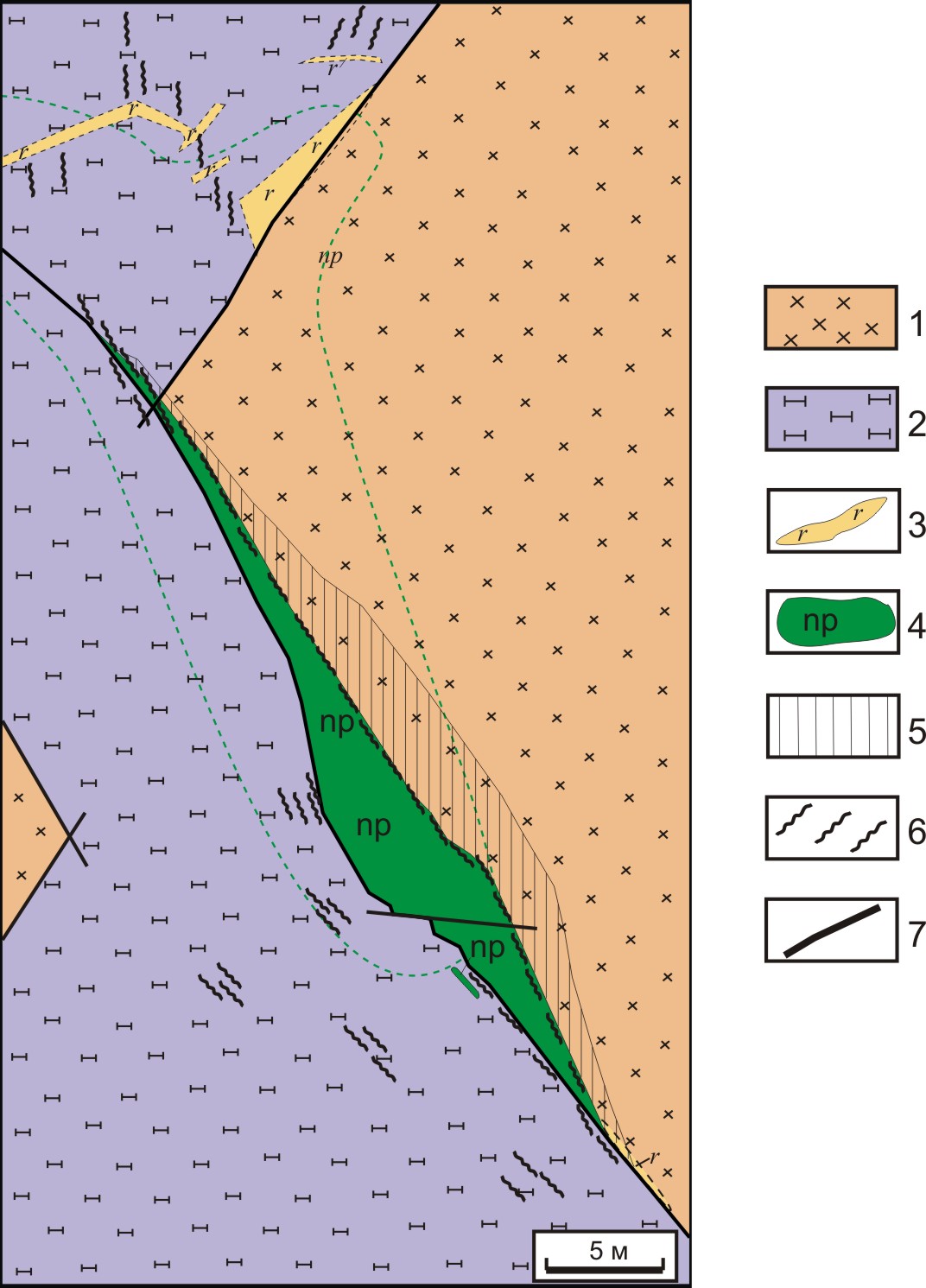 – монцонит-диорит;
– ультрамафит;
– родингит;
– коренной выход нефрита;
– родингитизация;
– рассланцевание;
А
– разрывные нарушения
Б
А
Б
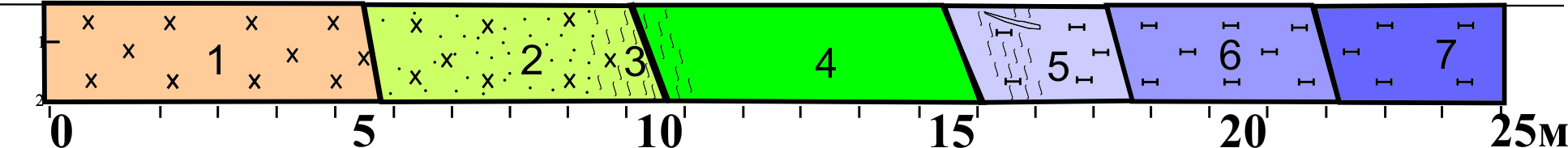 Зоны: 1 – кварцевый монцонит-порфирит, 2 – сиенит-порфирит, 3 – клиноцозит-актинолитовая зона, 4 – нефриты, 5 – хлорит-амфиболовые породы, 6 – серпентиниты, 7  –  серпентинизированные гарцбургиты.
(Составлена Архиреевым И.Е., 2007.)
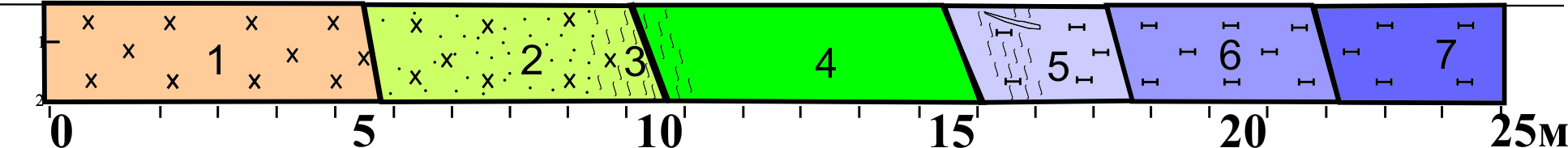 Кварцевый 
монцонит-порфирит.
1
Биотит образует псевдогексагональные волнисто изогнутые тонкотаблитчатые кристаллы. Значительная часть биотита хлоритизирована.
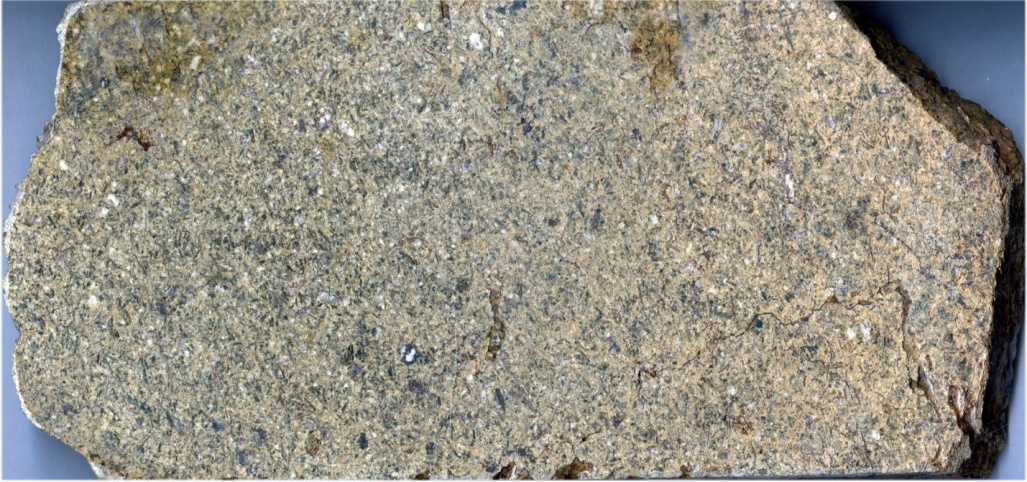 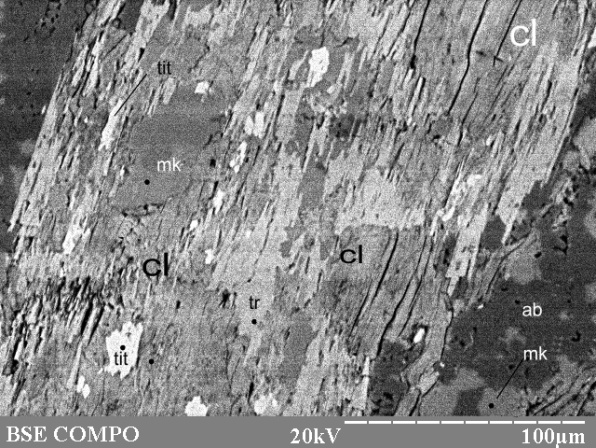 act– актинолит, Fact – ферроактинолит, Mgh – магнезиогастингсит, ts –чермакит, Fts – феррочермакит,  tr – тремолит, ab – альбит, mk –  микроклин, tit – титанит, ep – эпидот, cl – хлорит.
Текстура массивная, структура сериально-порфировидная. основная масса микроаллотриоморфнозернистая. 
Состав: п.ш., амф, би,  кварц.
60мкм
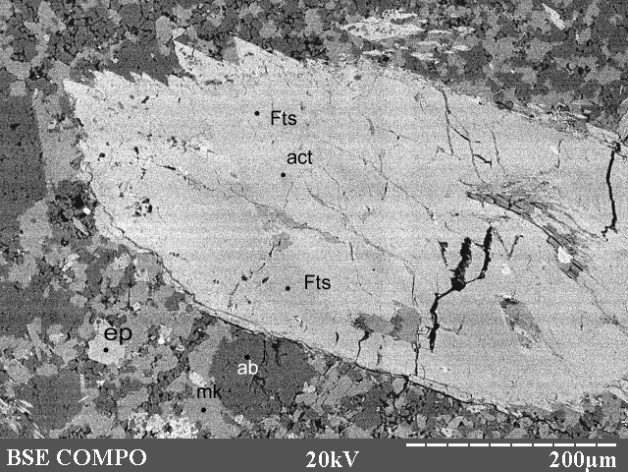 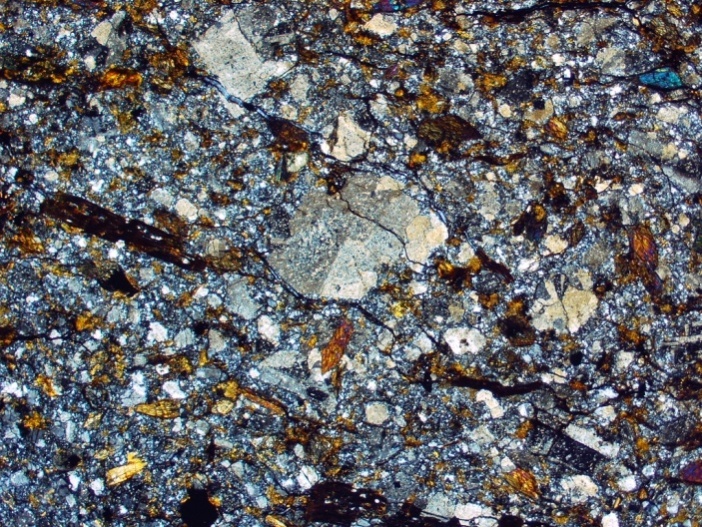 Вторичный амфибол актинолит-ферроактинолитового состава образует гомоосевые псевдоморфозы по ферричермакиту и бахромчатые каемки вокруг его кристаллов.
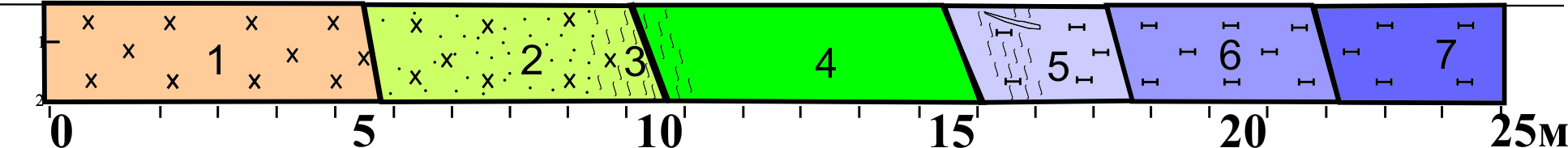 2
Сиенит-порфирит
Первичные амфиболы - магнезиальной роговой обманки, ферричермакита, чермакита и феррочермакита. Вторичный амфибол: актинолит-ферроактинолитовый
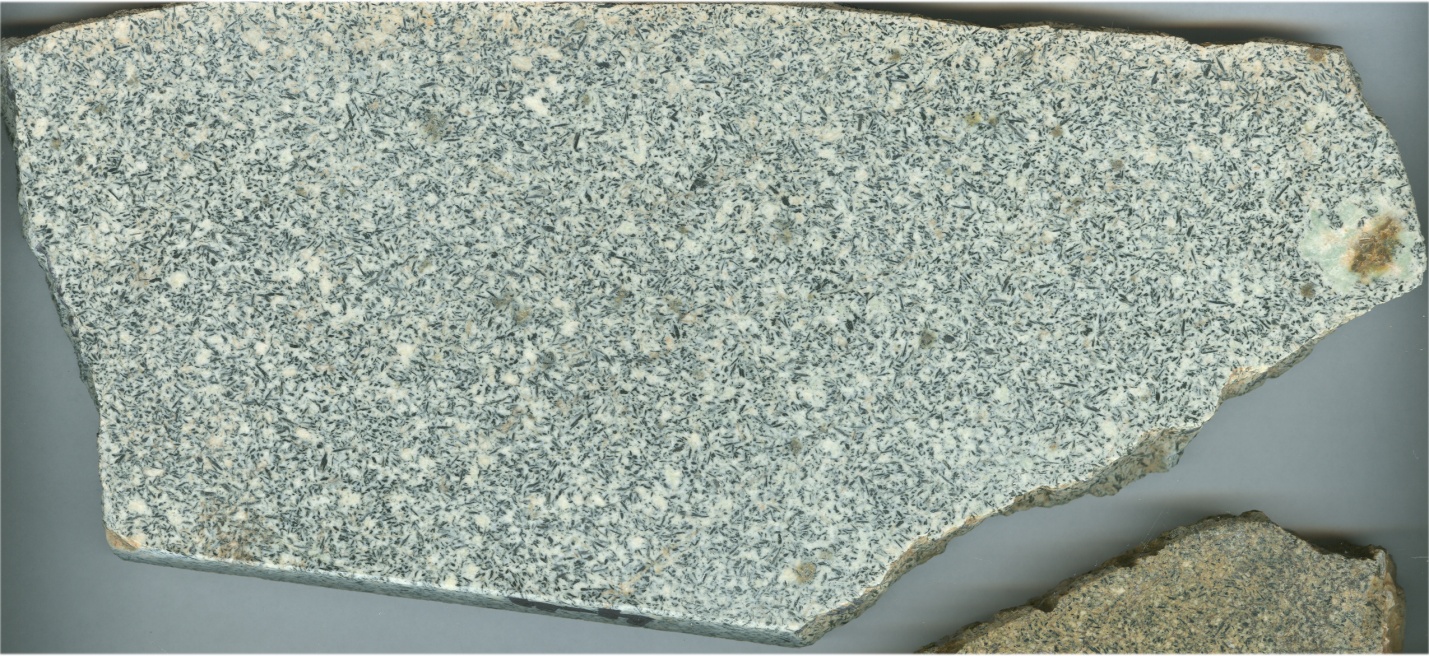 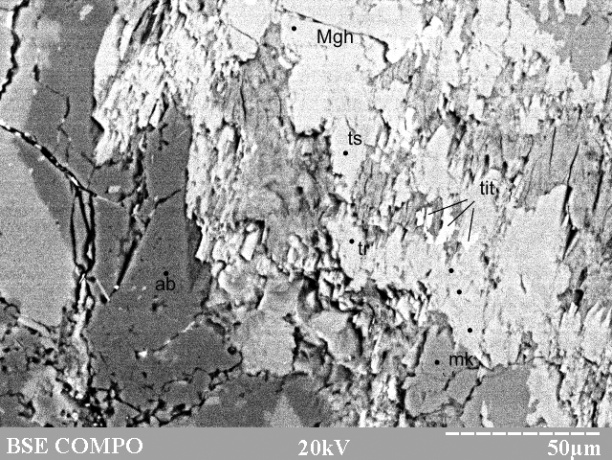 Текстура массивная, структура сериально-порфировидная. основная масса микроаллотриоморфнозернистая. 
Состав: амф, к.п.ш., альбит
act– актинолит, Fact – ферроактинолит, Mgh – магнезиогастингсит, ts –чермакит, Fts – феррочермакит,  tr – тремолит, ab – альбит, mk –  микроклин, tit – титанит, ep – эпидот, cl – хлорит.
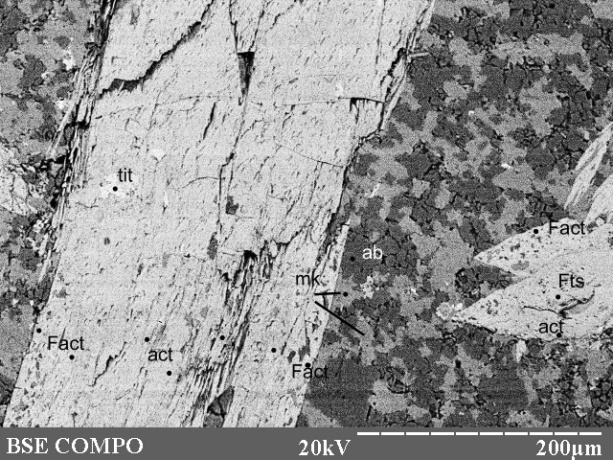 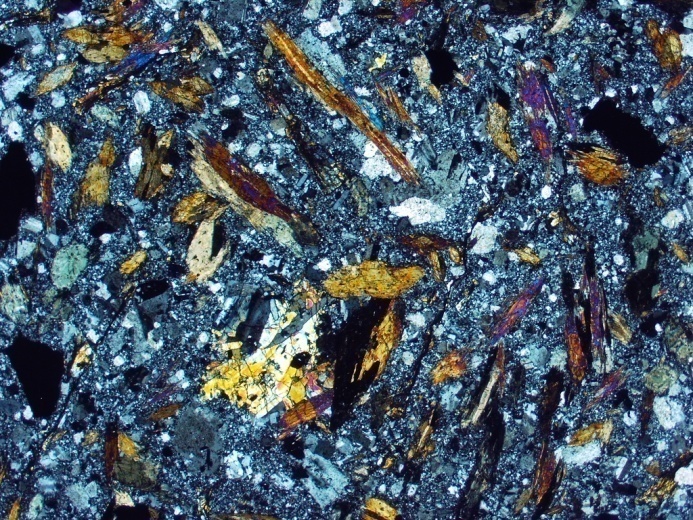 Вторичный амфибол: актинолит-ферроактинолитовый часто образуют полные псевдоморфозы по первичным амфиболам.
Вкрапленники представлены амфиболом, калиевым полевым шпатом, альбитом; достигают 3 мм и составляют до 50% от объема породы
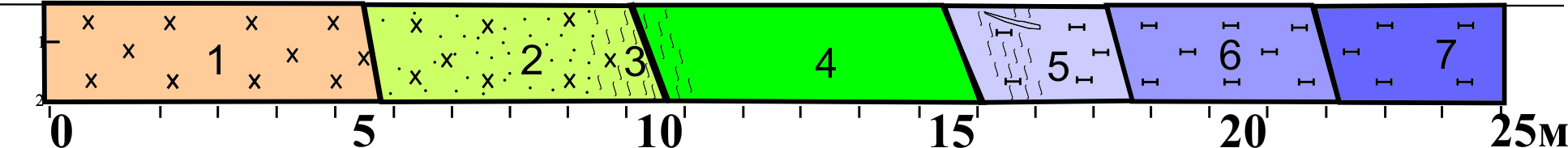 3
Клиноцоизитовый  монцонит-порфирит
Помимо полных псевдоморфоз ферроактинолита по феррочермакиту отмечаются новообразованные игольчатые и щепковидные выделения актинолита.
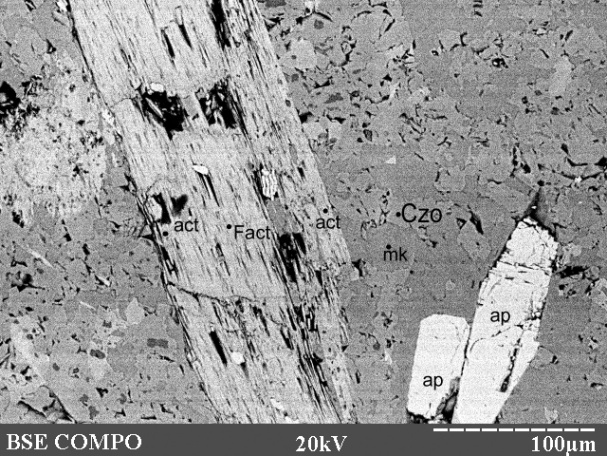 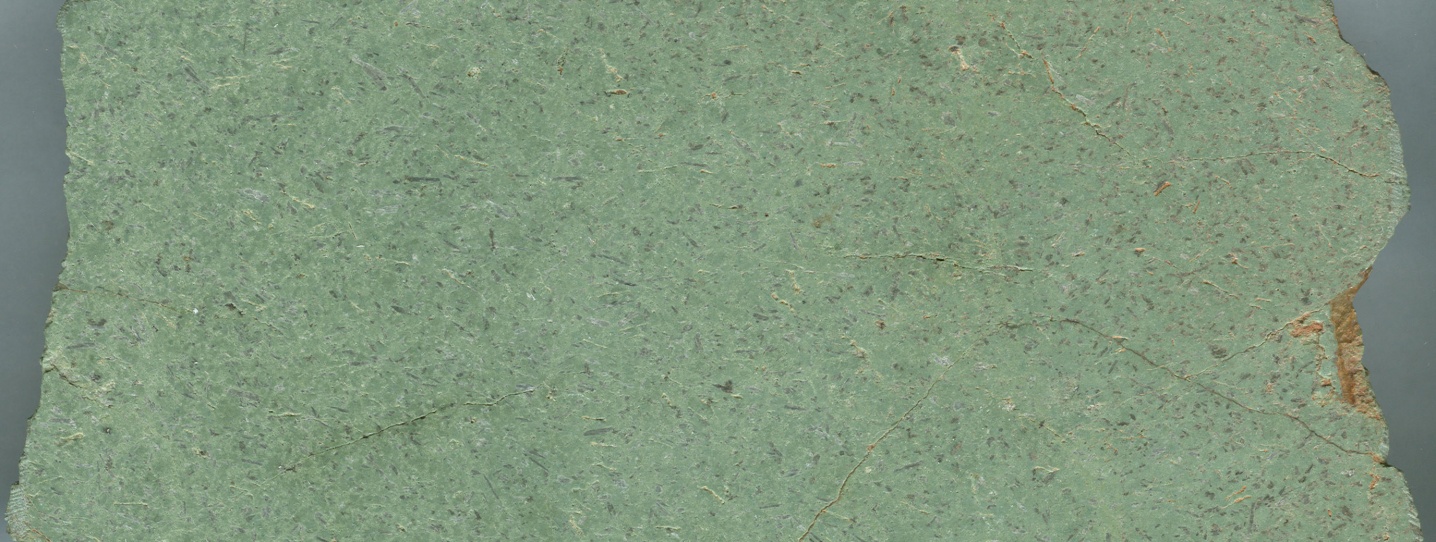 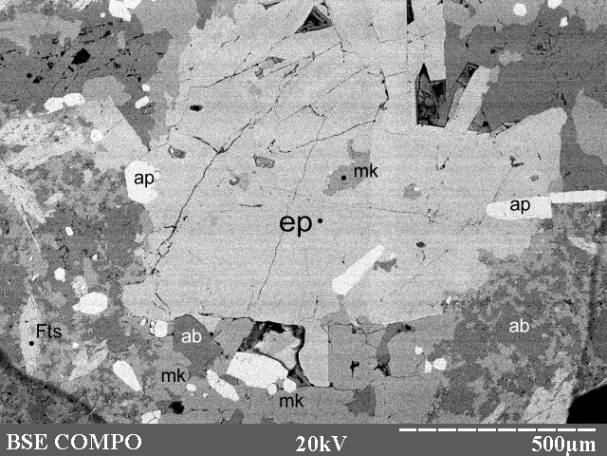 Состав: клиноцоизит, эпидота, актинолит, реликты пелитизированного и альбитизированного к.п.ш.
Полевые шпаты исчезают, амфибол частично замещается хлоритом. Из первичных минералов только апатит не подвергся вторичными изменениями.
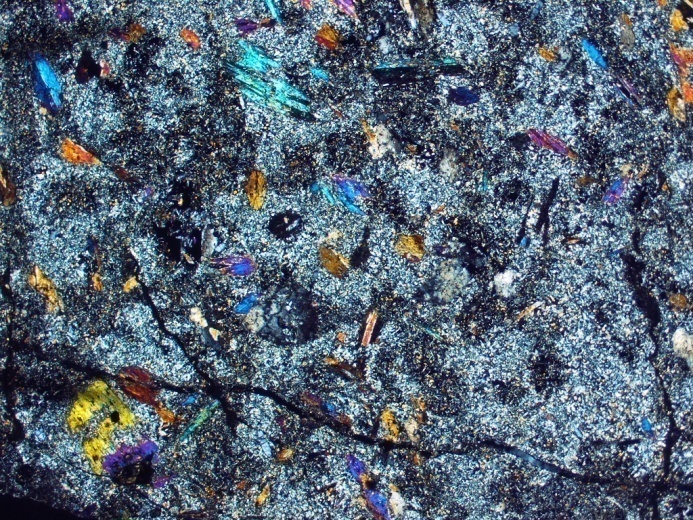 60мкм
ep – эпидот, Czo – клиноцоизит, Fts – феррочермакит, act– актинолит, Fact – ферроактинолит,  mk –  микроклин, ap – апатит.
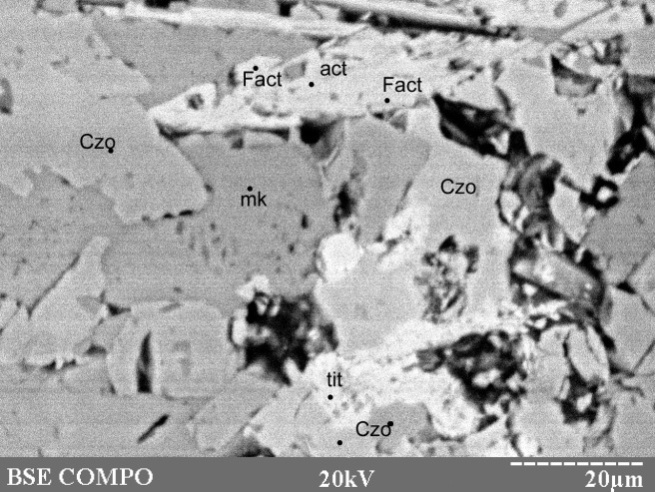 Индивиды актинолита на фоне бластогрануломорфного агрегата клиноцоизита с небольшим количеством эпидота
Структура породы  порфиробластовая,
текстура породы участками брекчеевидная.
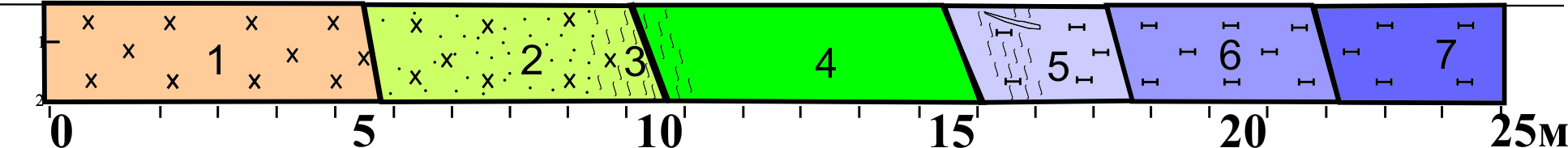 5
Хлорит-амфиболовые породы
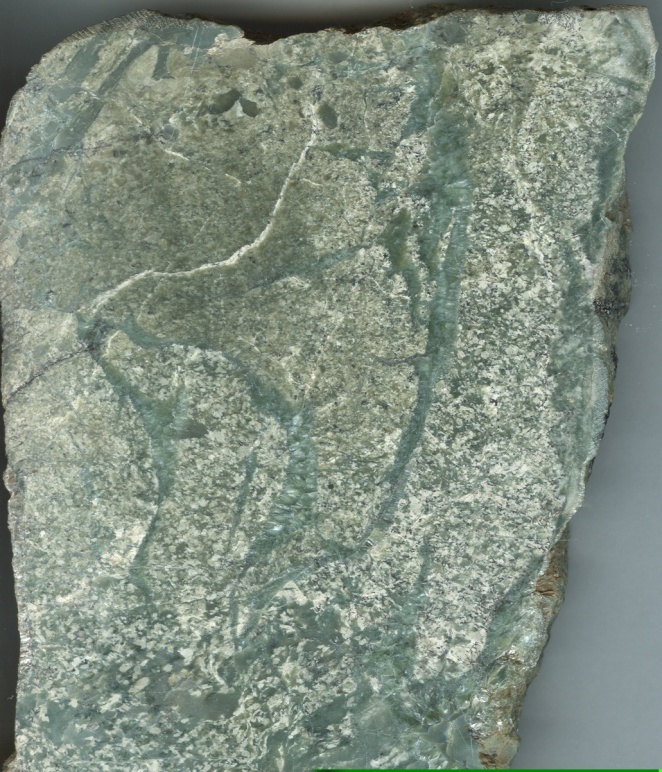 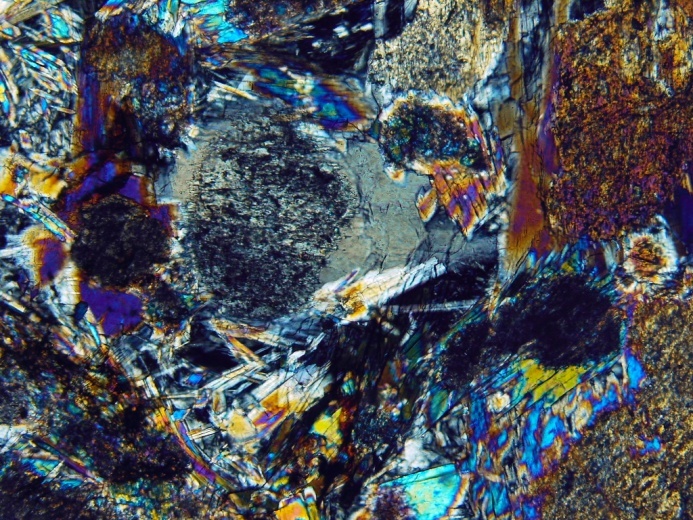 Буроватые теневые псевдоморфозы тонкозернистого агрегата новообразованных минералов, замещающих ядра первичной петельчатой структуры серпентинита. Часть хлорит-тремолитовых агрегатов спутано-волокнистой текстуры.
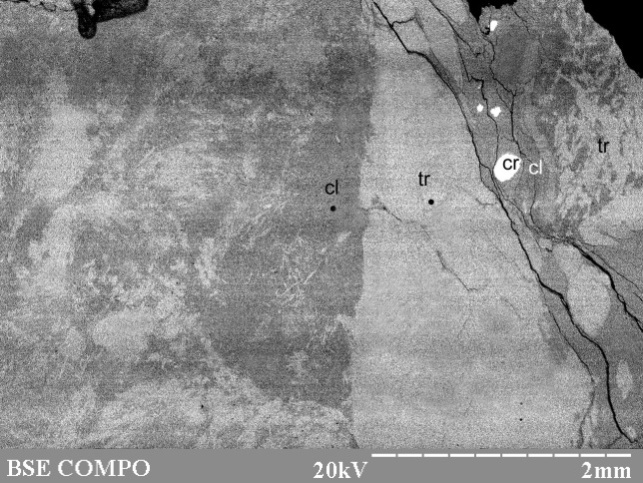 30мкм
60мкм
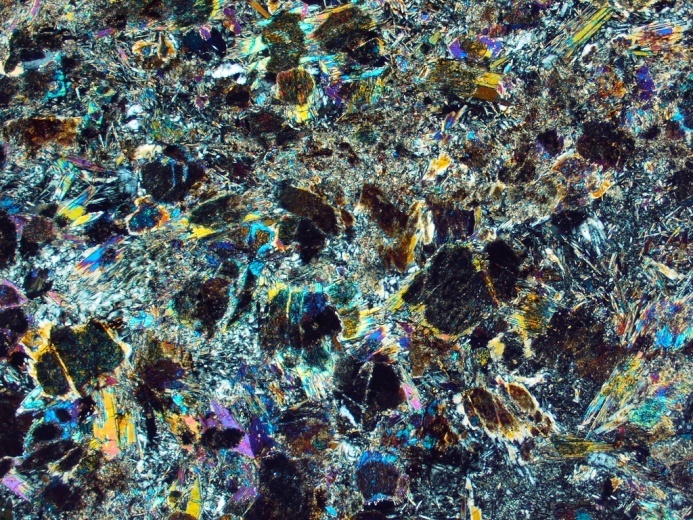 Хлорит-тремолитовый агрегат сложен разно ориентированными длиннопризматическими и игольчатыми индивидами амфибола с щепковидными окончаниями и пластинчатыми выделениями талька и хлорита.
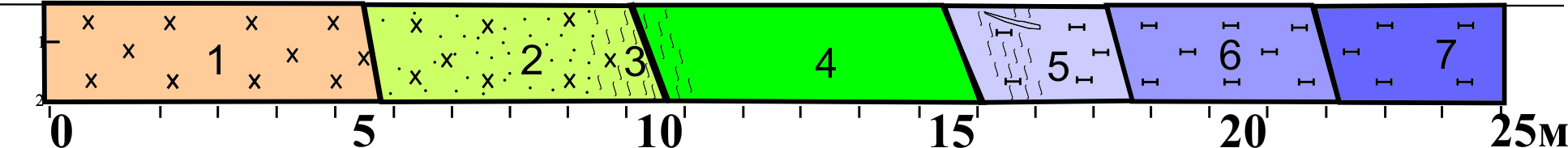 6
Серпентиниты
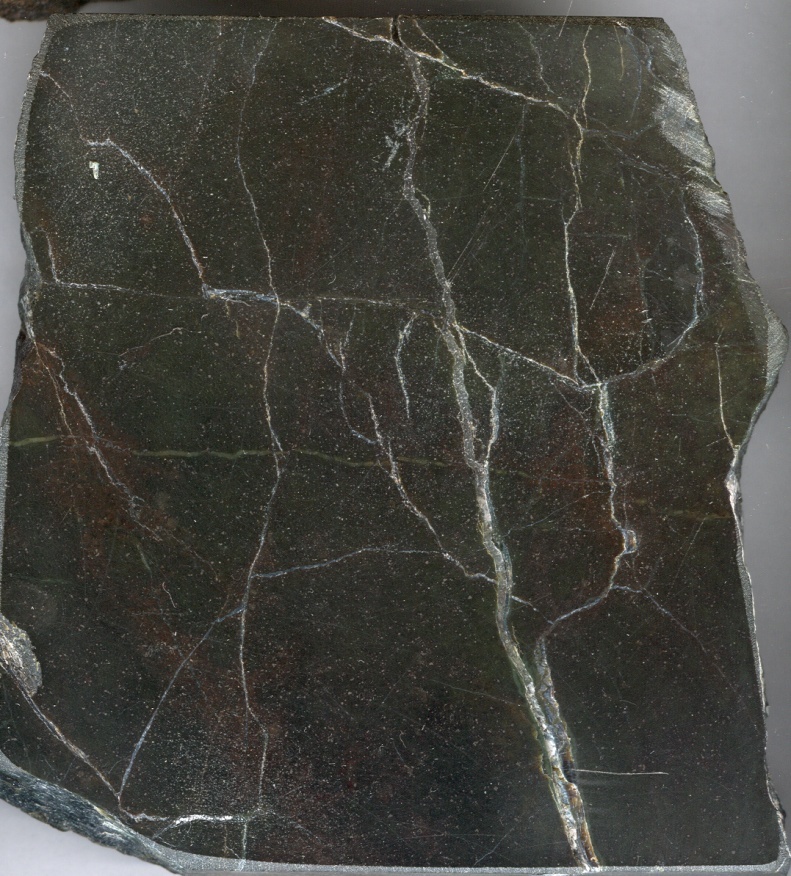 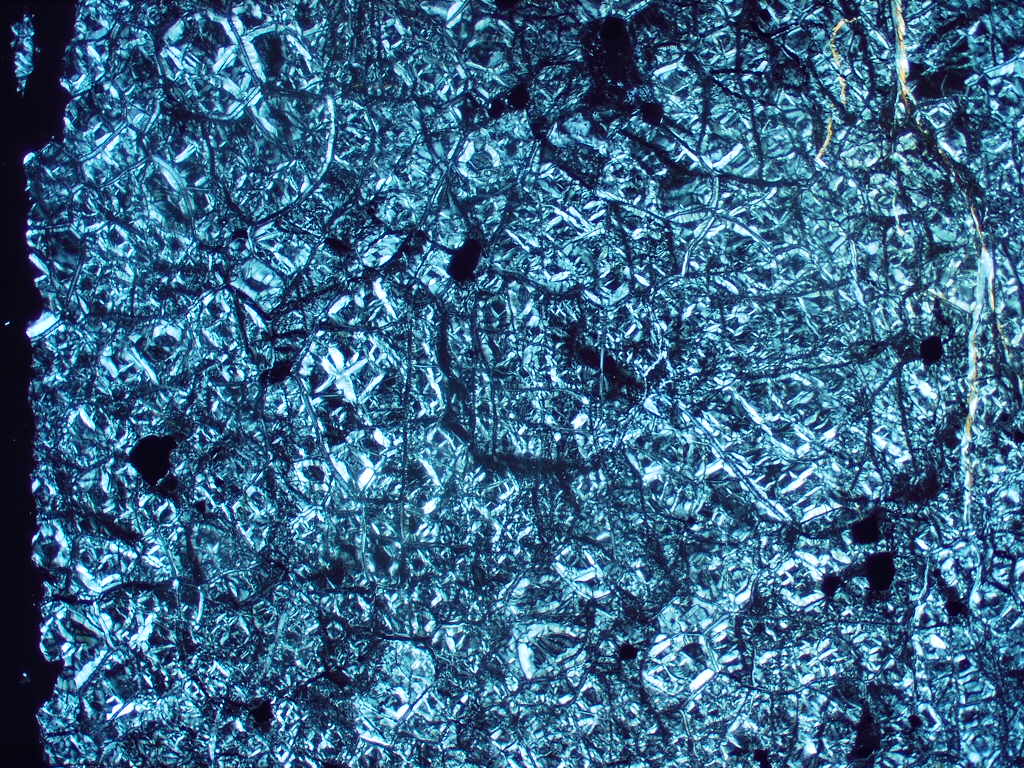 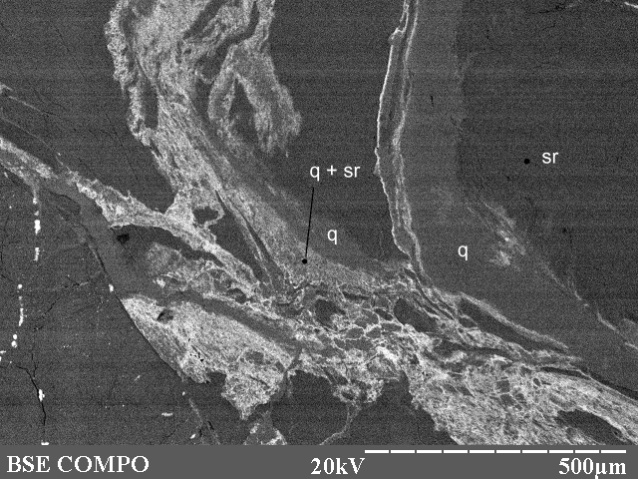 Серпентиниты окремененные и доломитизированные. sp – серпентин, q – халцедоновидный кварц, do – доломит
Петельчатая зонально-секториальная текстура. Ячейки сложены серпофит-α-лизардитовым агрегатом.
30мкм
60мкм
7
Серпентинизированные гарцбургиты
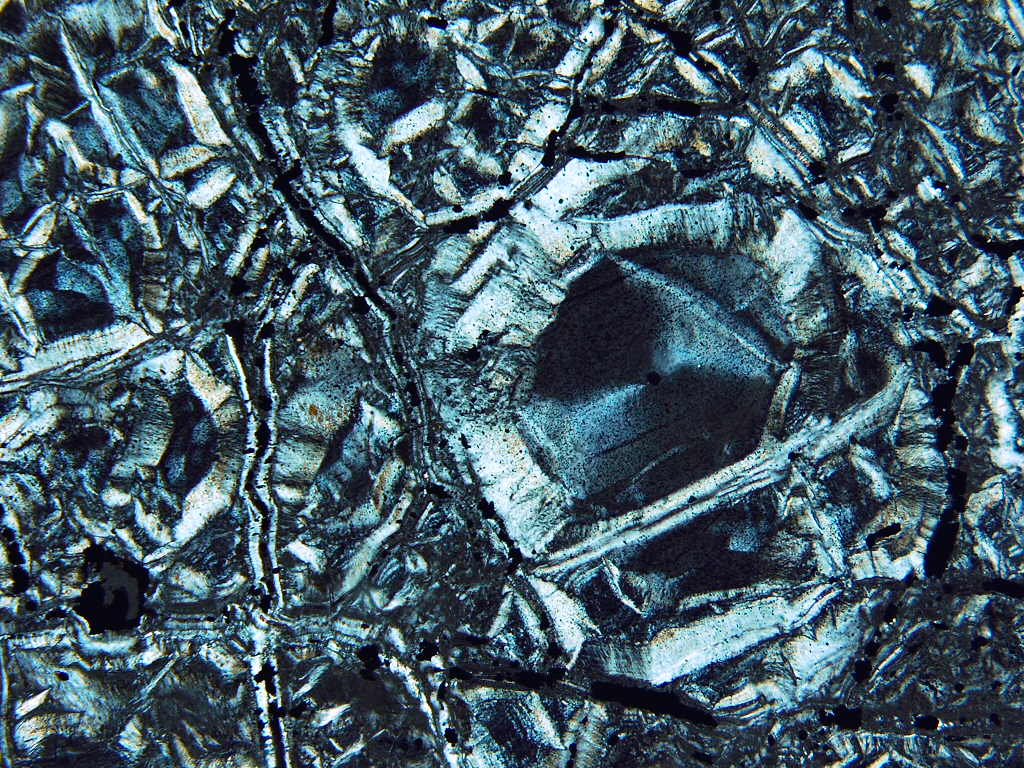 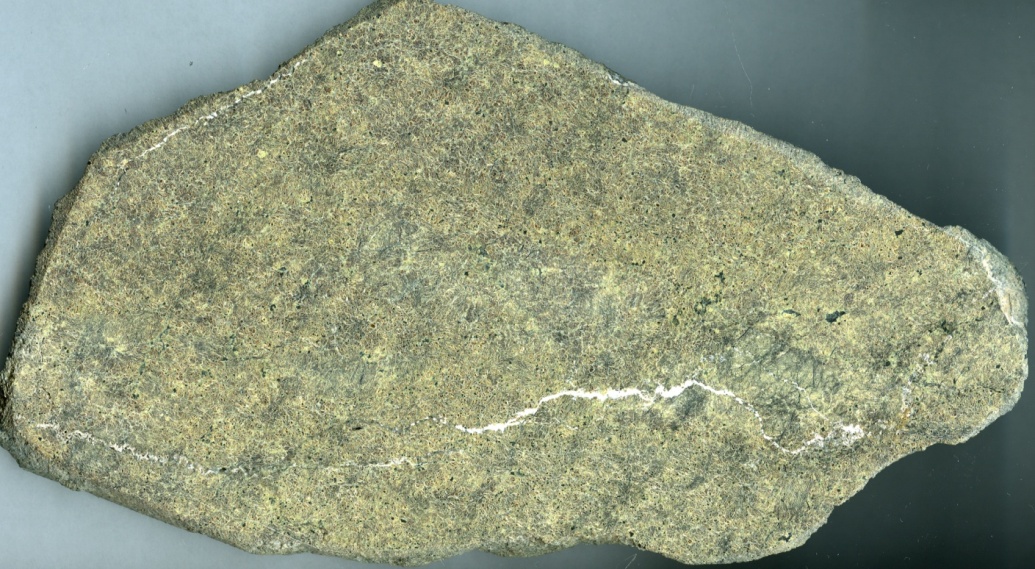 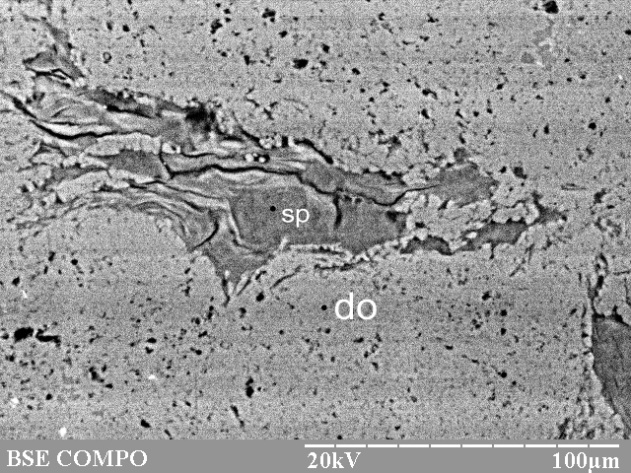 Выделения карбонатов образуют прожилки и пятна.
Структура серпентинитов петельчатая зонально-секториальная
График изменения химического состава пород в приконтактовых зонах нефритового тела проявления Факультетское
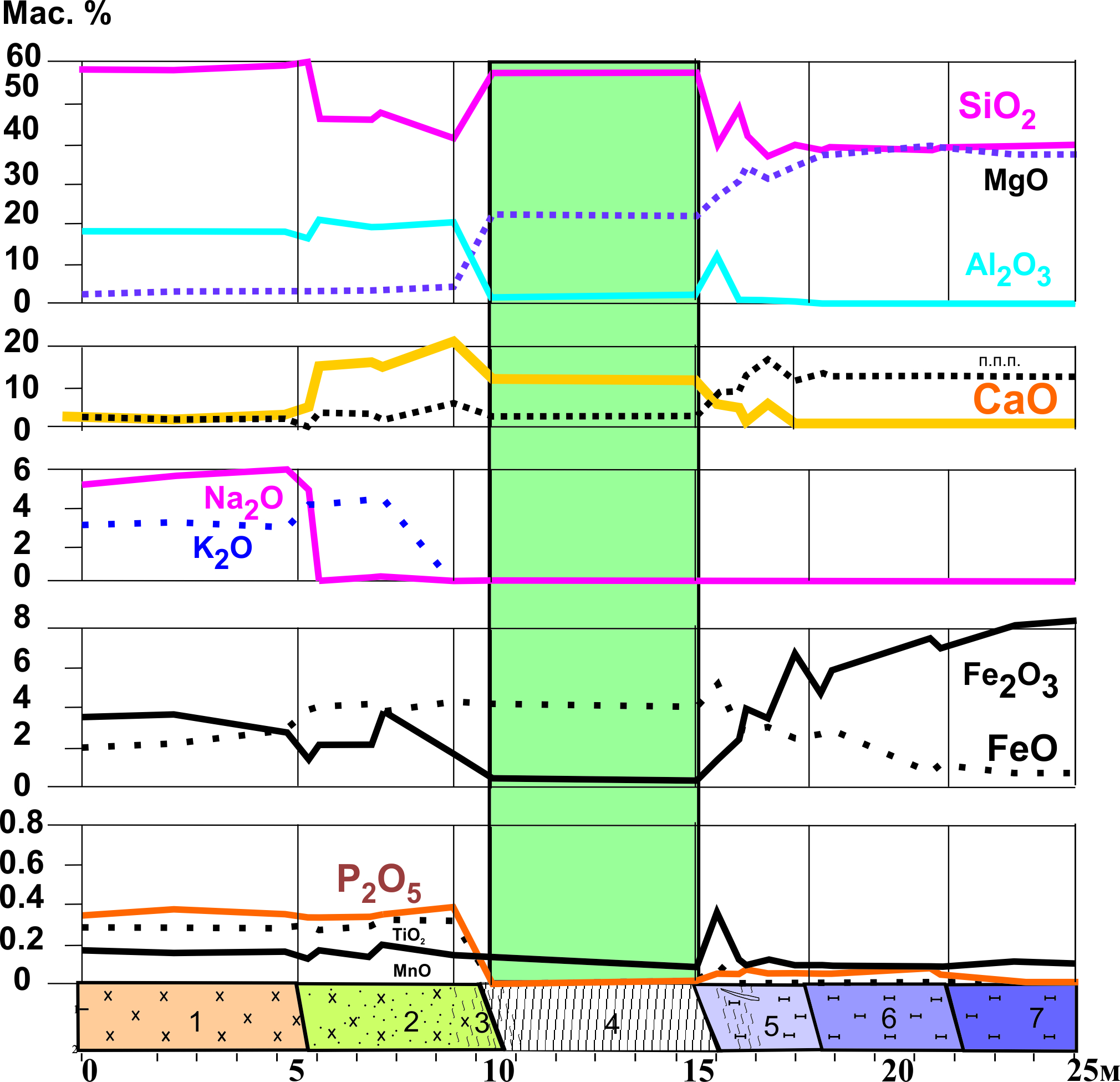 Таким образом, образование нефрита сопровождается десилификацией и повышением содержания кальция как со стороны монцонит-порфиритов, так и гипербазитов. 
Подобное явление наблюдалось ранее на Восточно-Саянских месторождениях нефрита. Сутурин и  Замалетдинов [1984] предполагают, что кальциевые растворы при этом мигрируют из основных и средних пород в зону нефритизации. По нашим данным первичным источником Ca служили известняки пододвинутые под гипербазиты в процессе субдукции (D) и во время дополнительных надвигов в коллизионный этап (C ‑ P) [Макагонов и др., 2013]. Эти известняки под влиянием давления и высокой температуры были  сублимированы. В начальный период в процессе субдукции Ca распределялся по зонам родингитизации. В поздние периоды (коллизионный этап) происходило перераспределение Ca по тектоническим зонам с образование нефрита по метагипербазитам и клиноцоизит-актинолитовых агрегатов по субщелочным породам. CO2, освободившееся при разложении известняков, пошло на образование лиственитов (известных в этом же районе).
Спасибо за внимание!
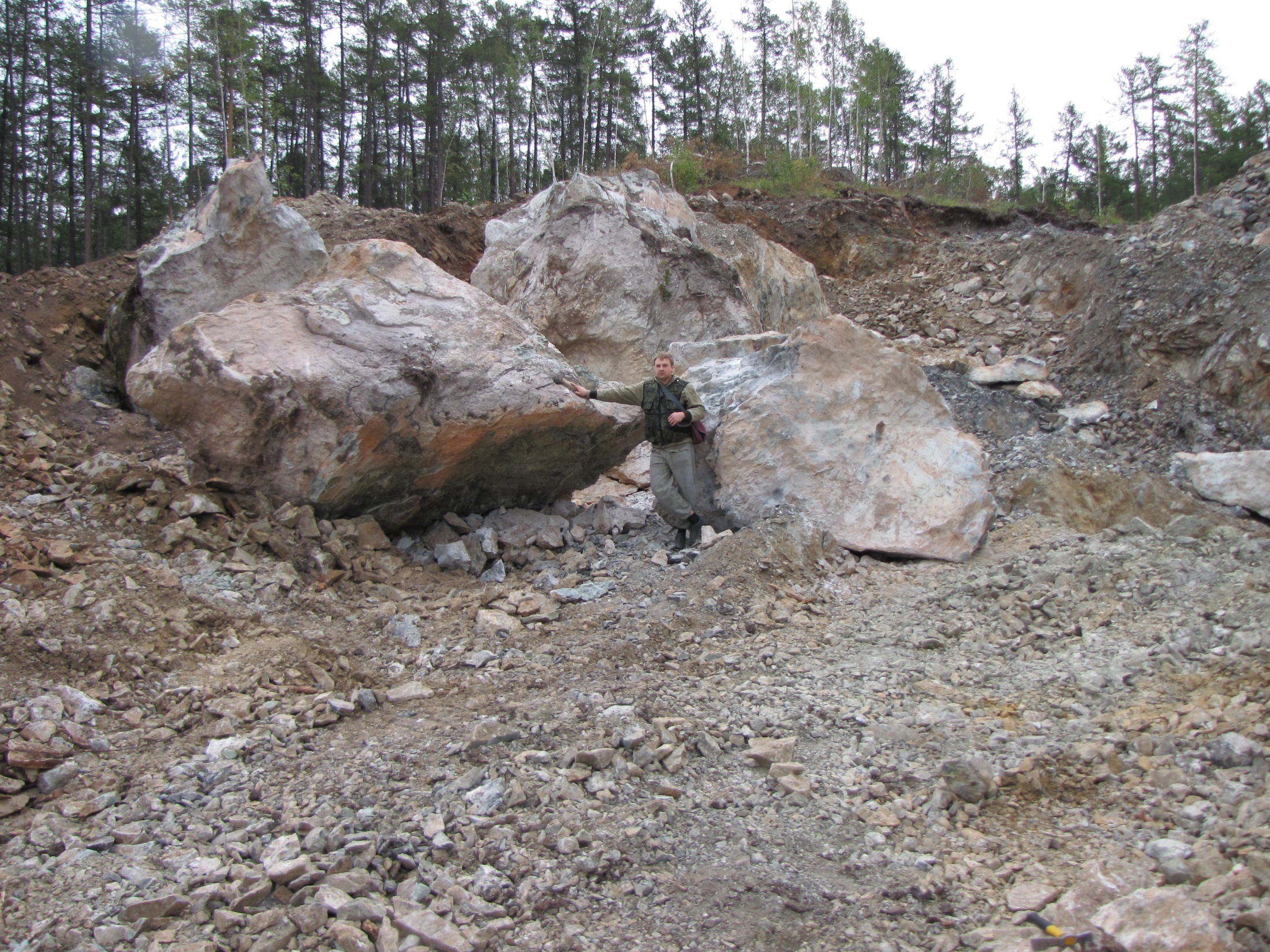